CHÀO MỪNG CÁC CON ĐẾN VỚI TIẾT HỌC
TOÁN
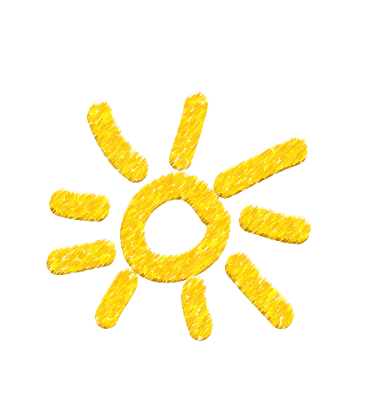 LỚP 1
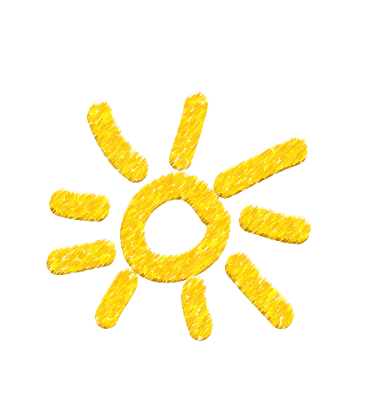 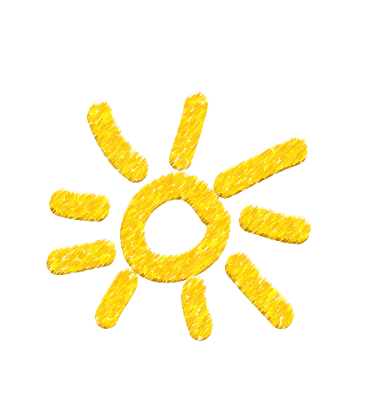 Giáo viên:Ngô Thị Hoài Thu
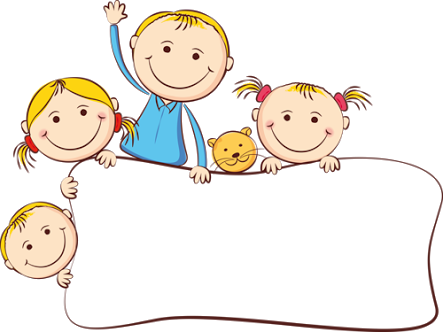 KHỞI ĐỘNG
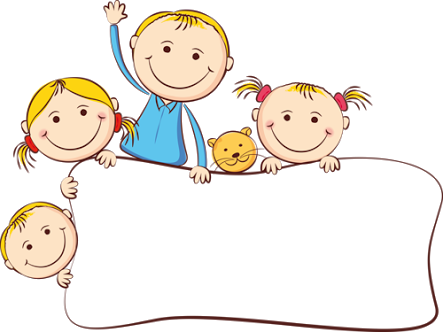 KHỞI ĐỘNG
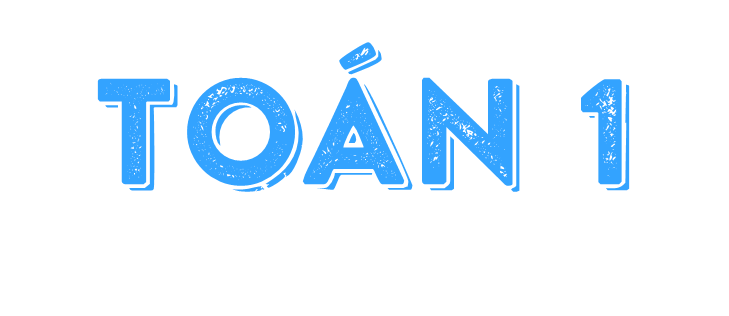 BÀI 25
SGK-30,31
TIẾT 2
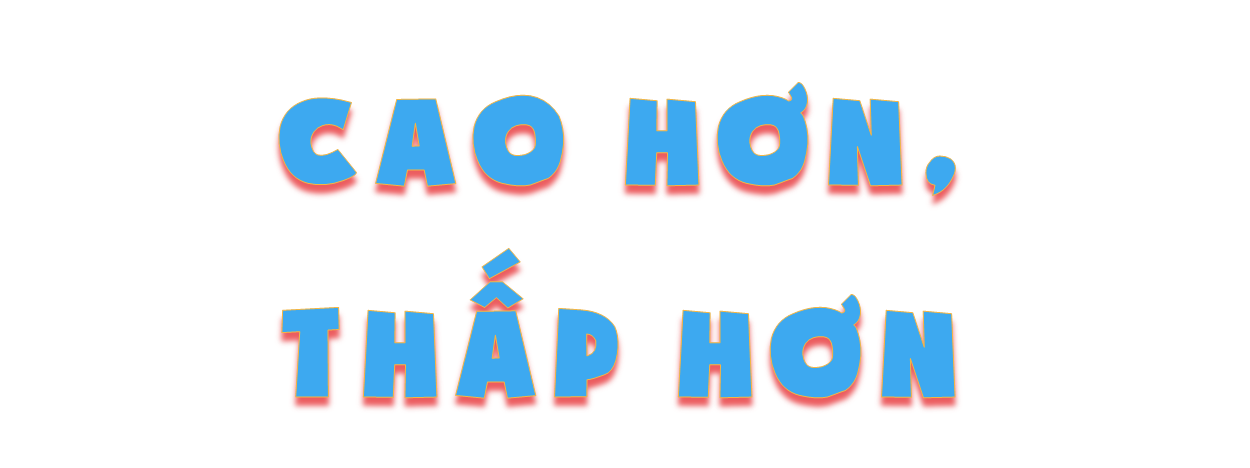 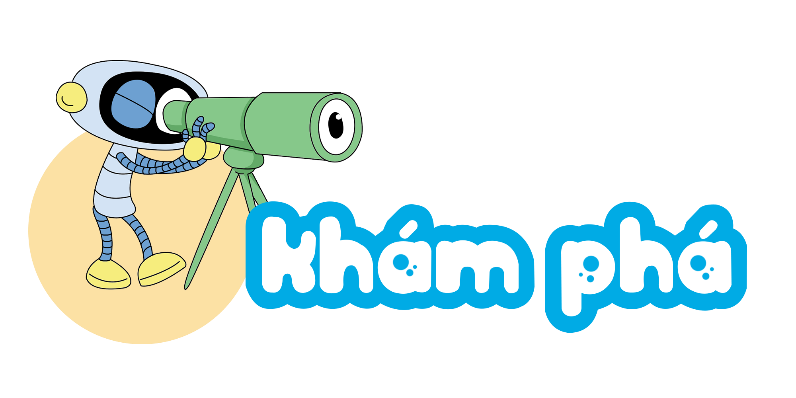 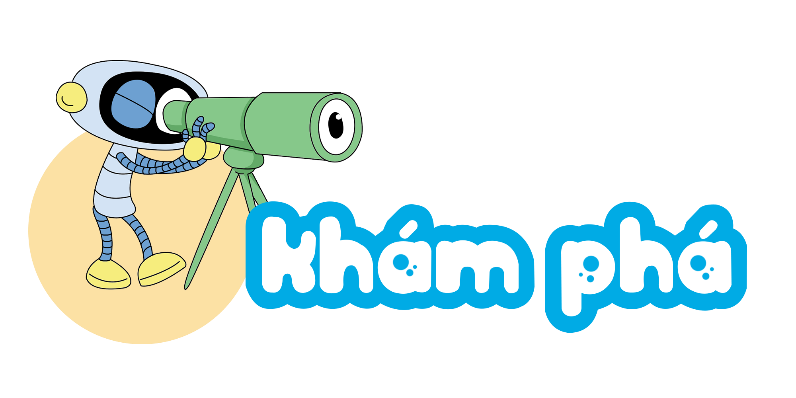 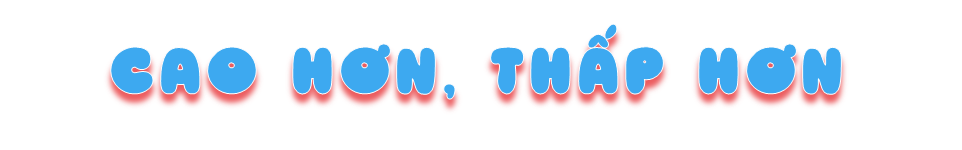 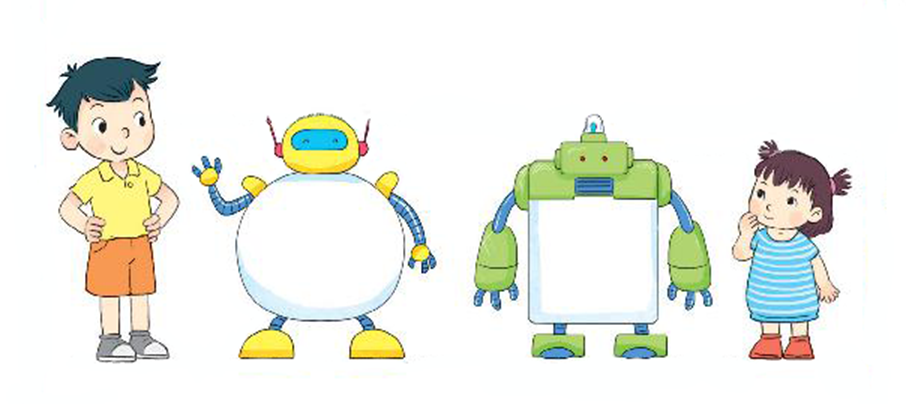 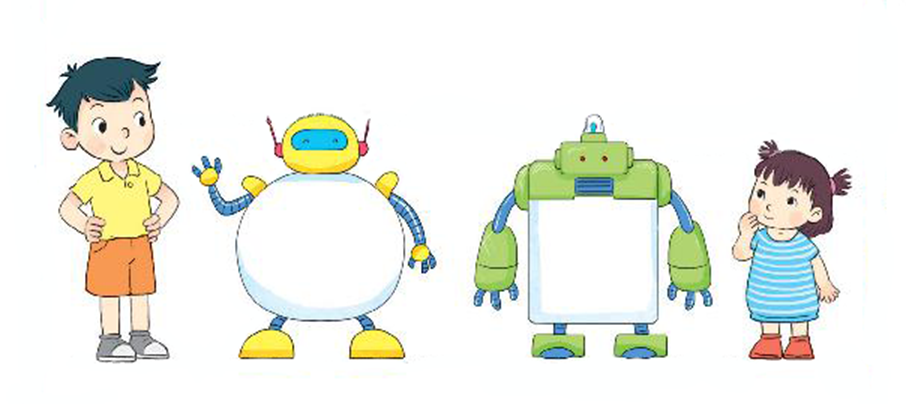 và
cao hơn
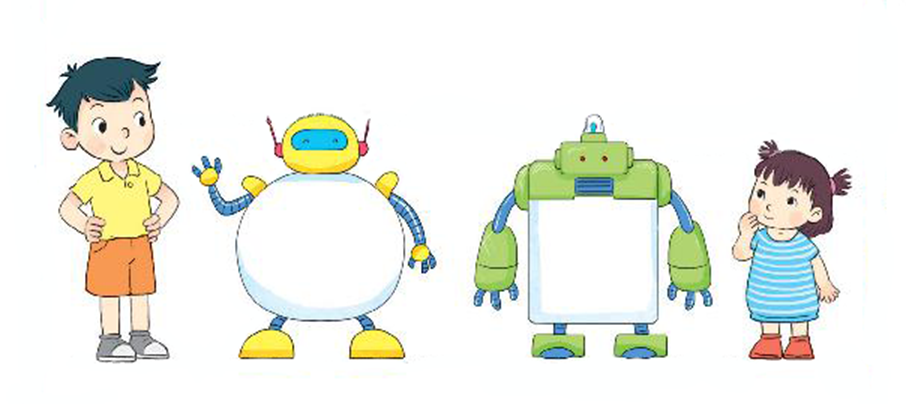 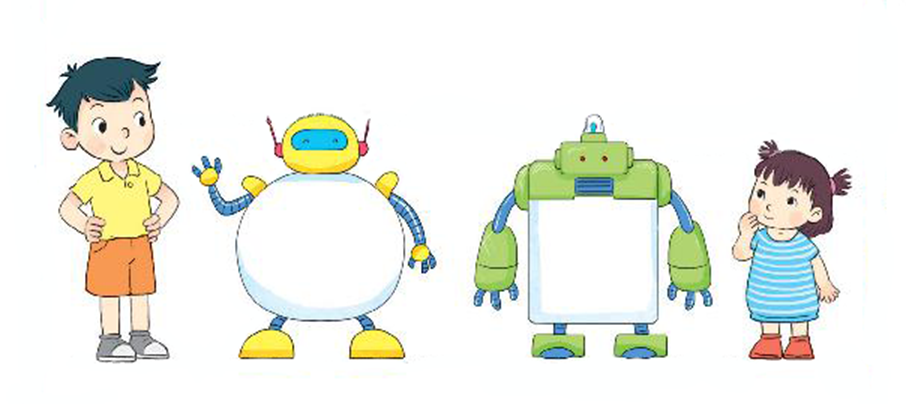 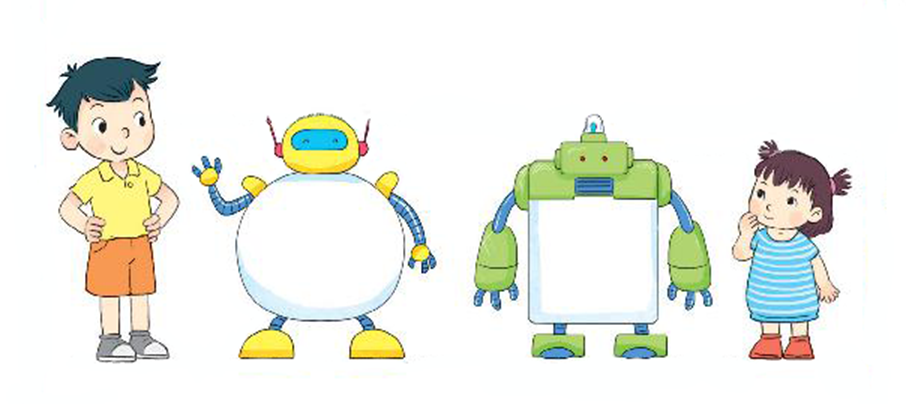 và
thấp hơn
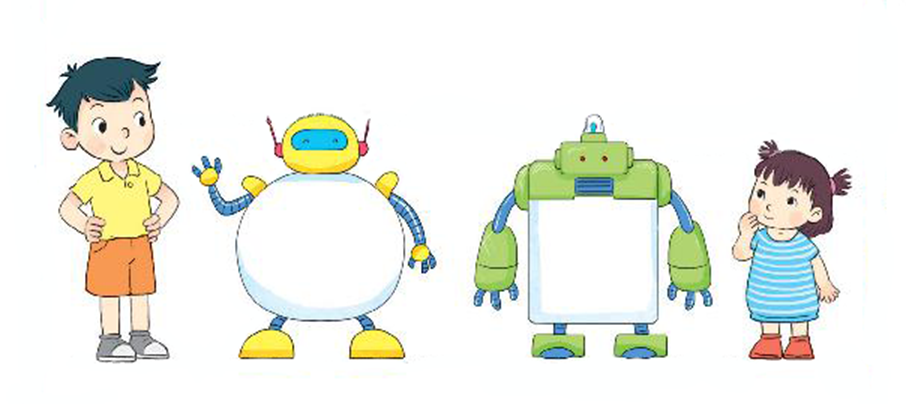 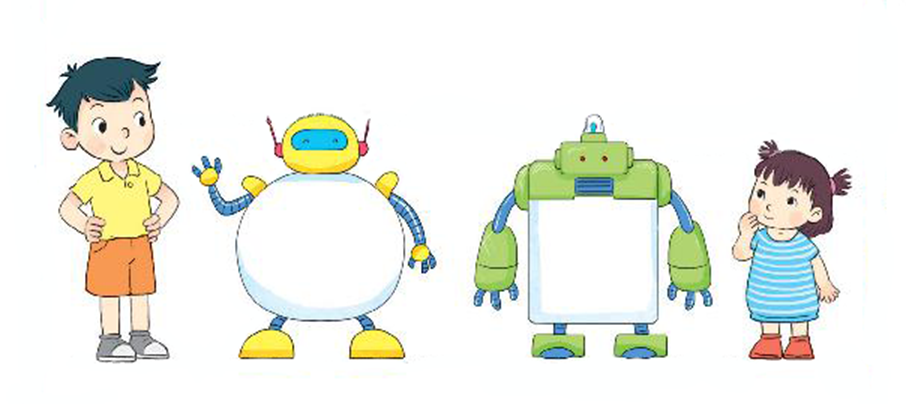 và
cao bằng
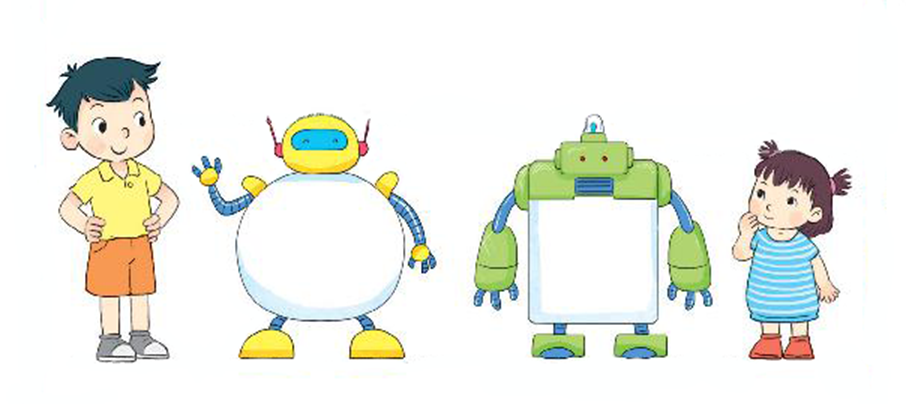 ?
cao nhất
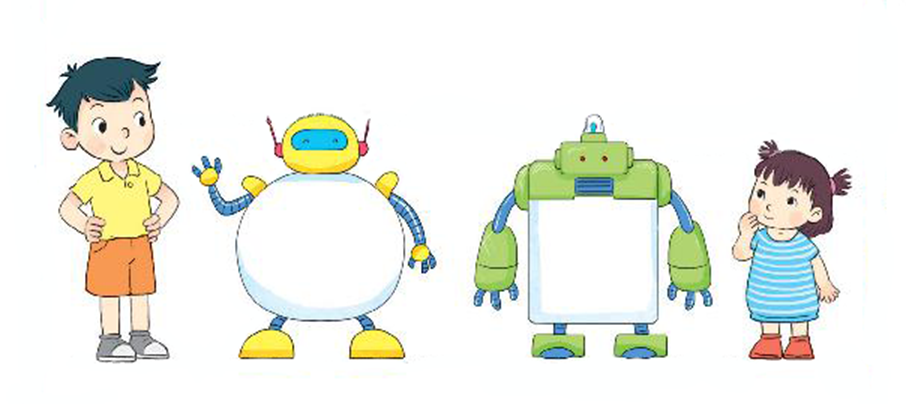 ?
thấp nhất
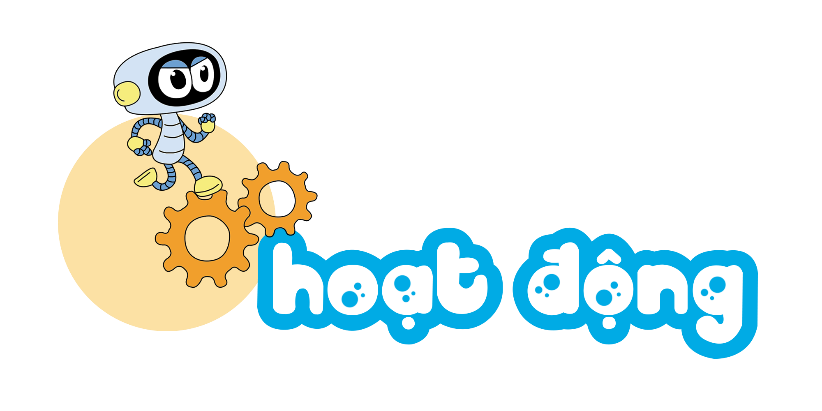 Con vật nào cao hơn?
1
a)
b)
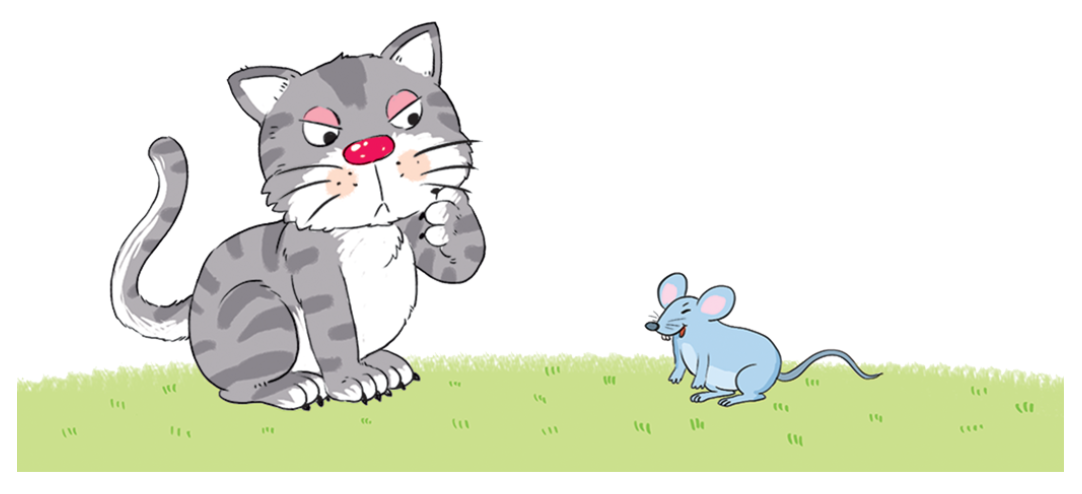 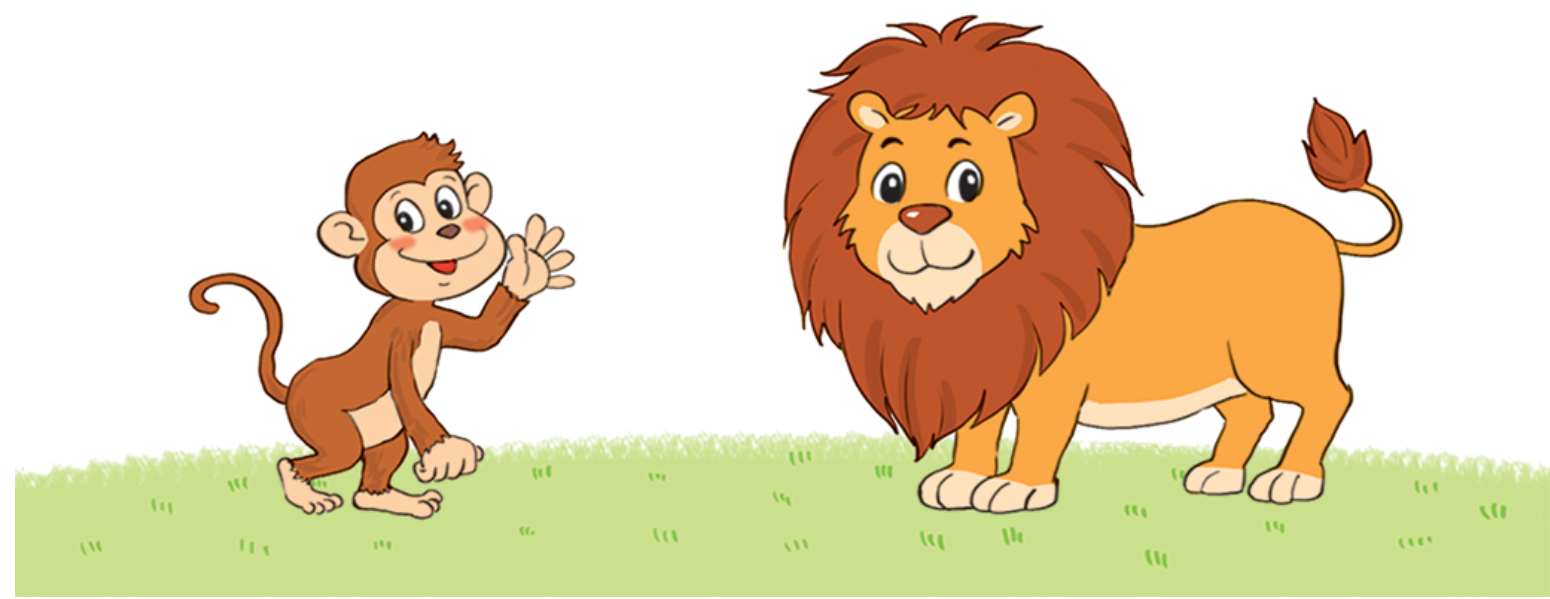 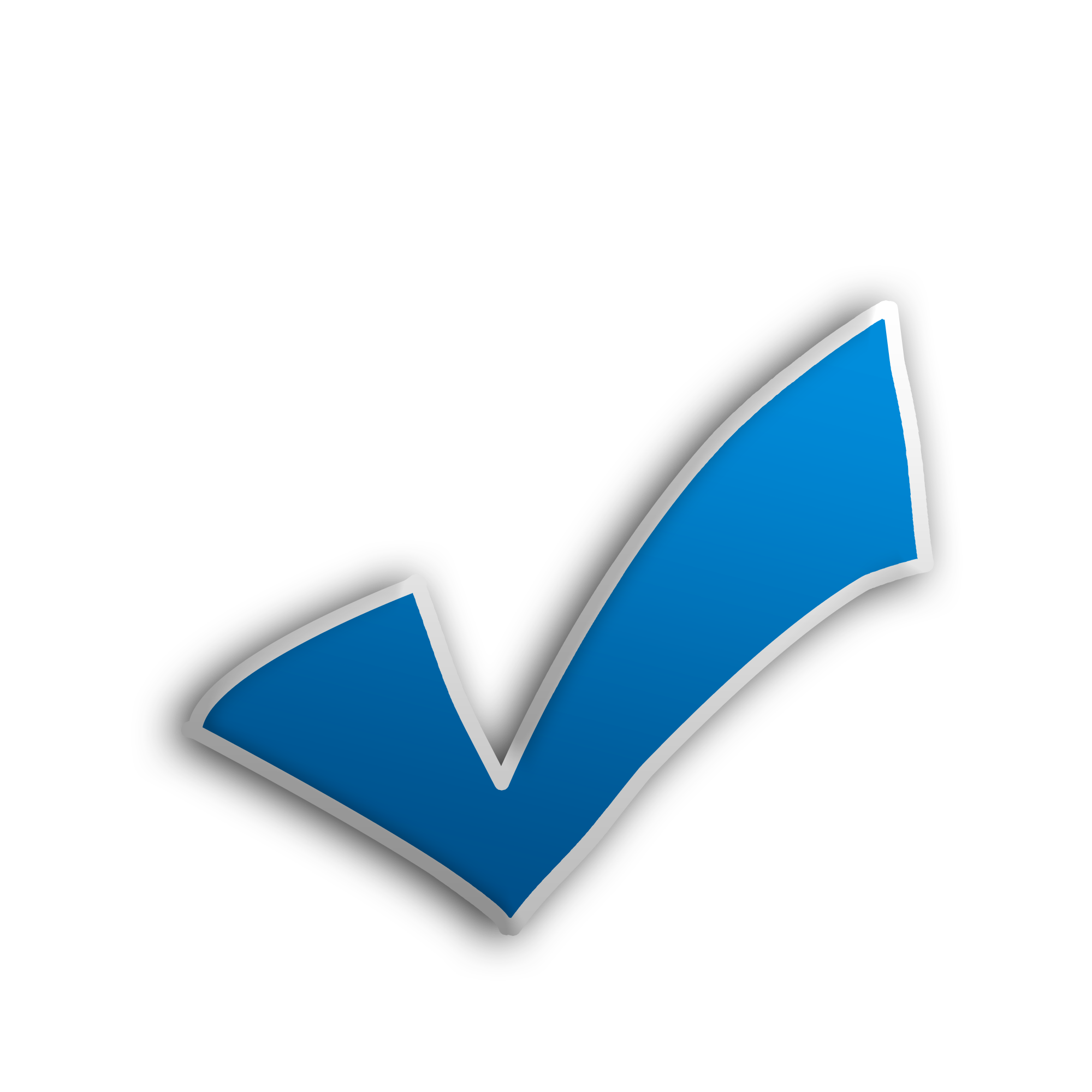 Con vật nào cao hơn?
1
a)
b)
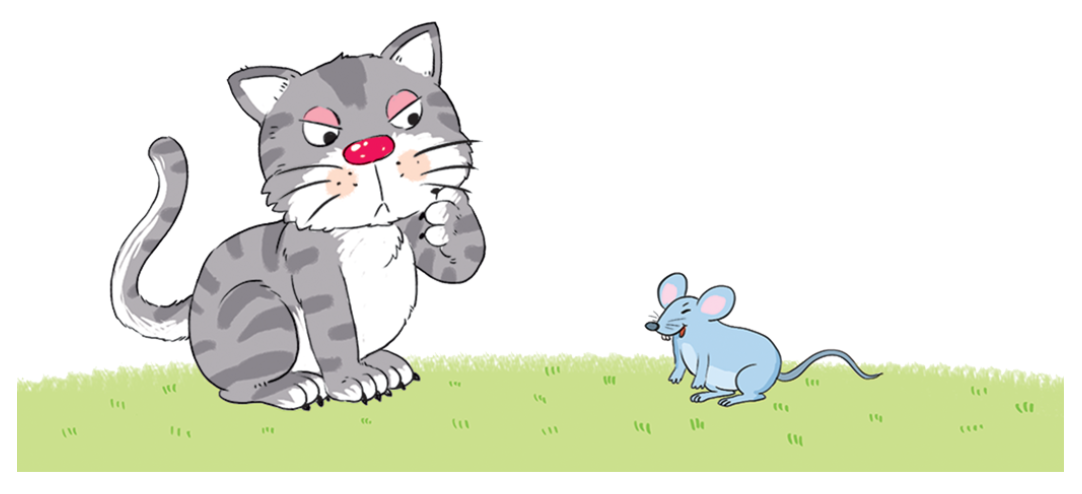 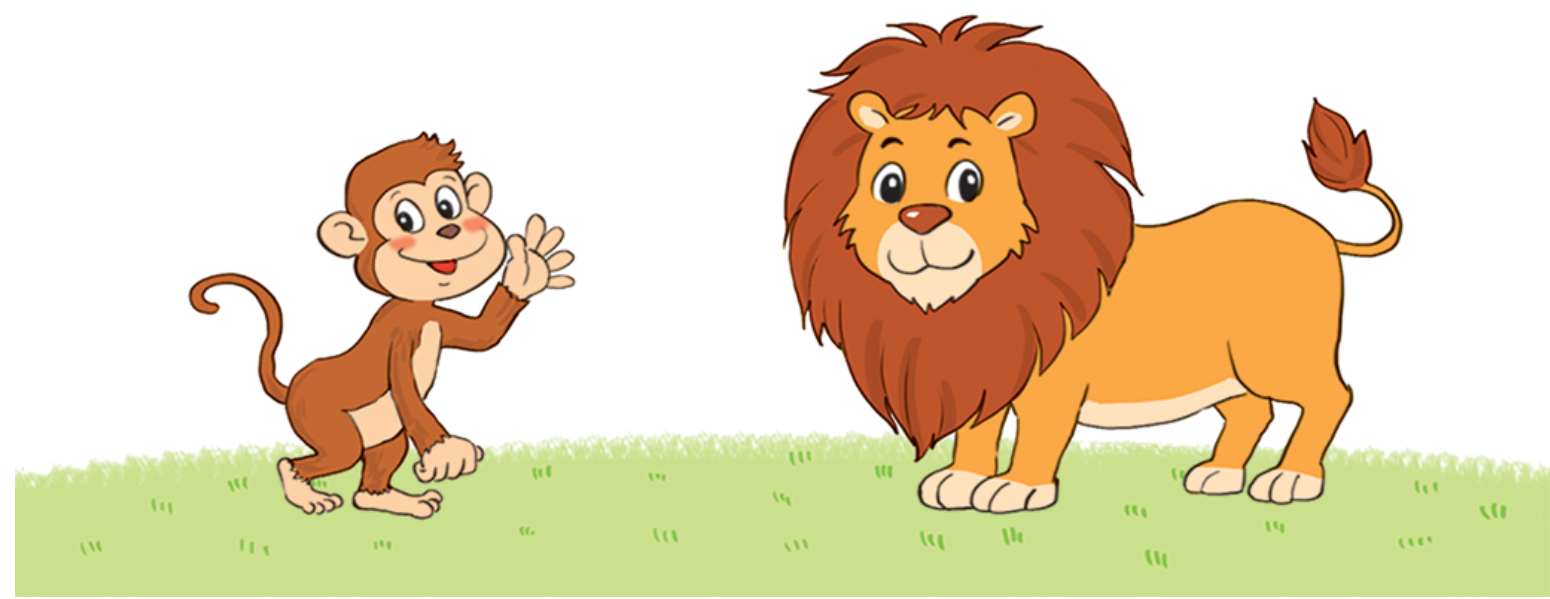 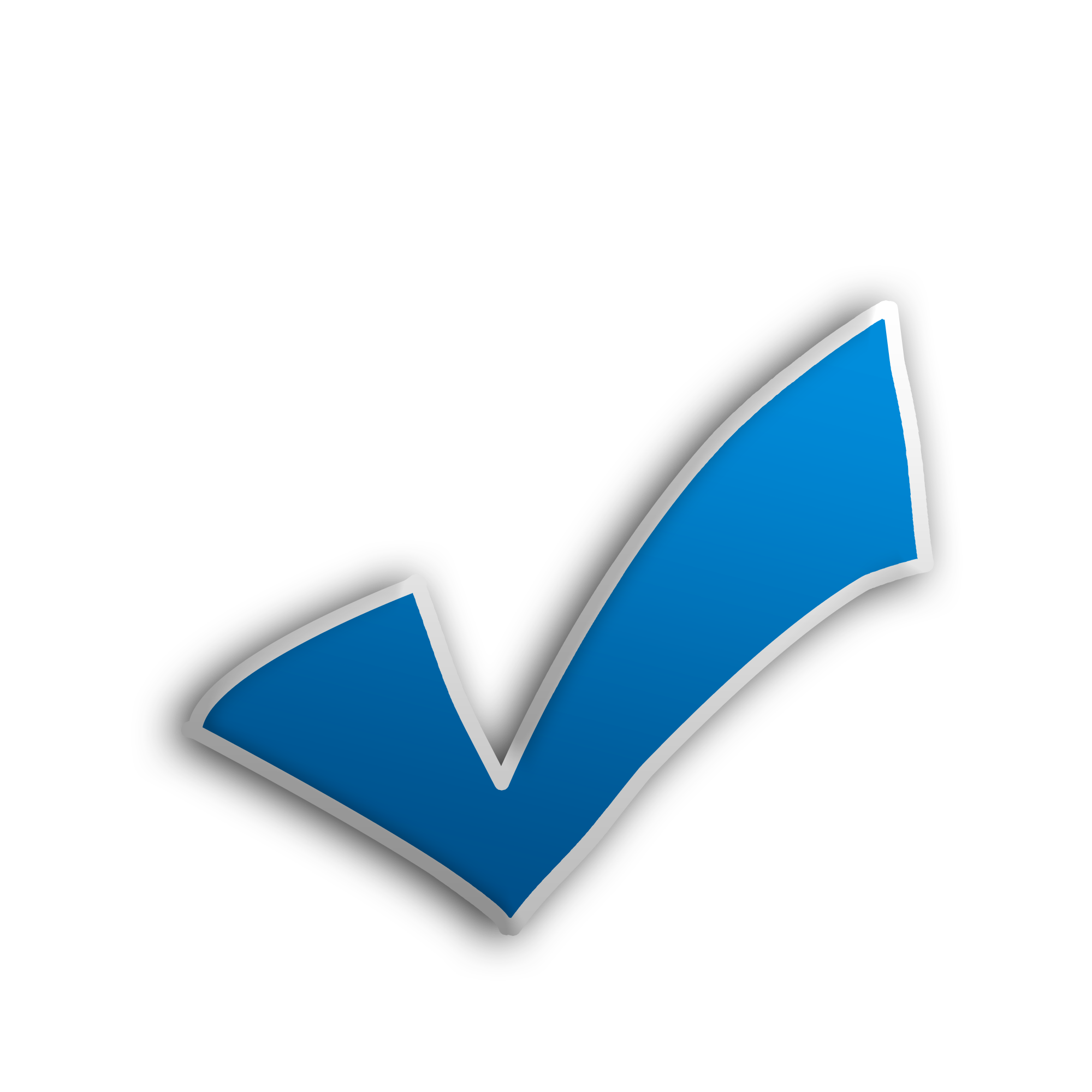 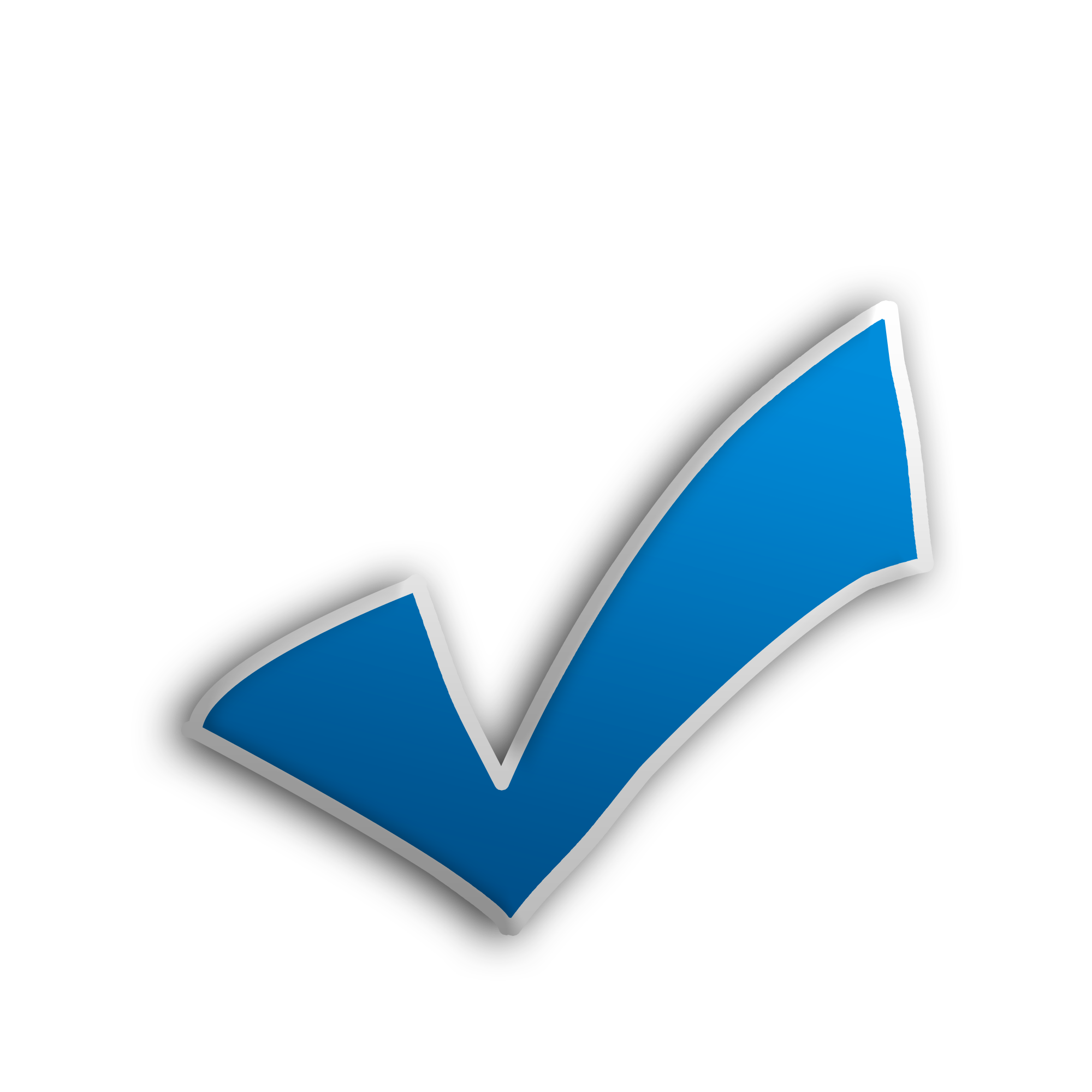 Con vật nào cao hơn?
1
c)
d)
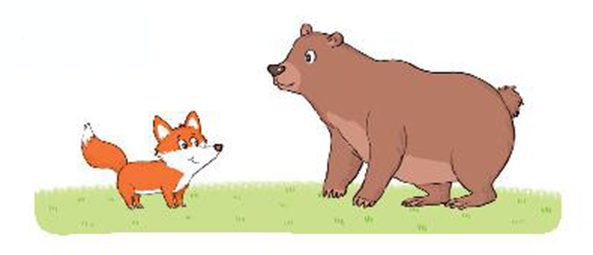 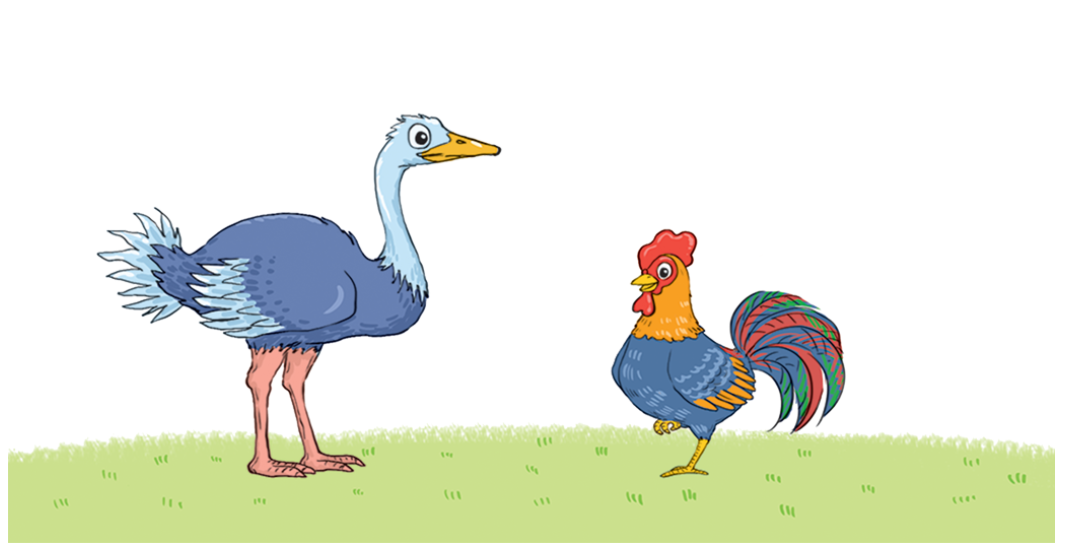 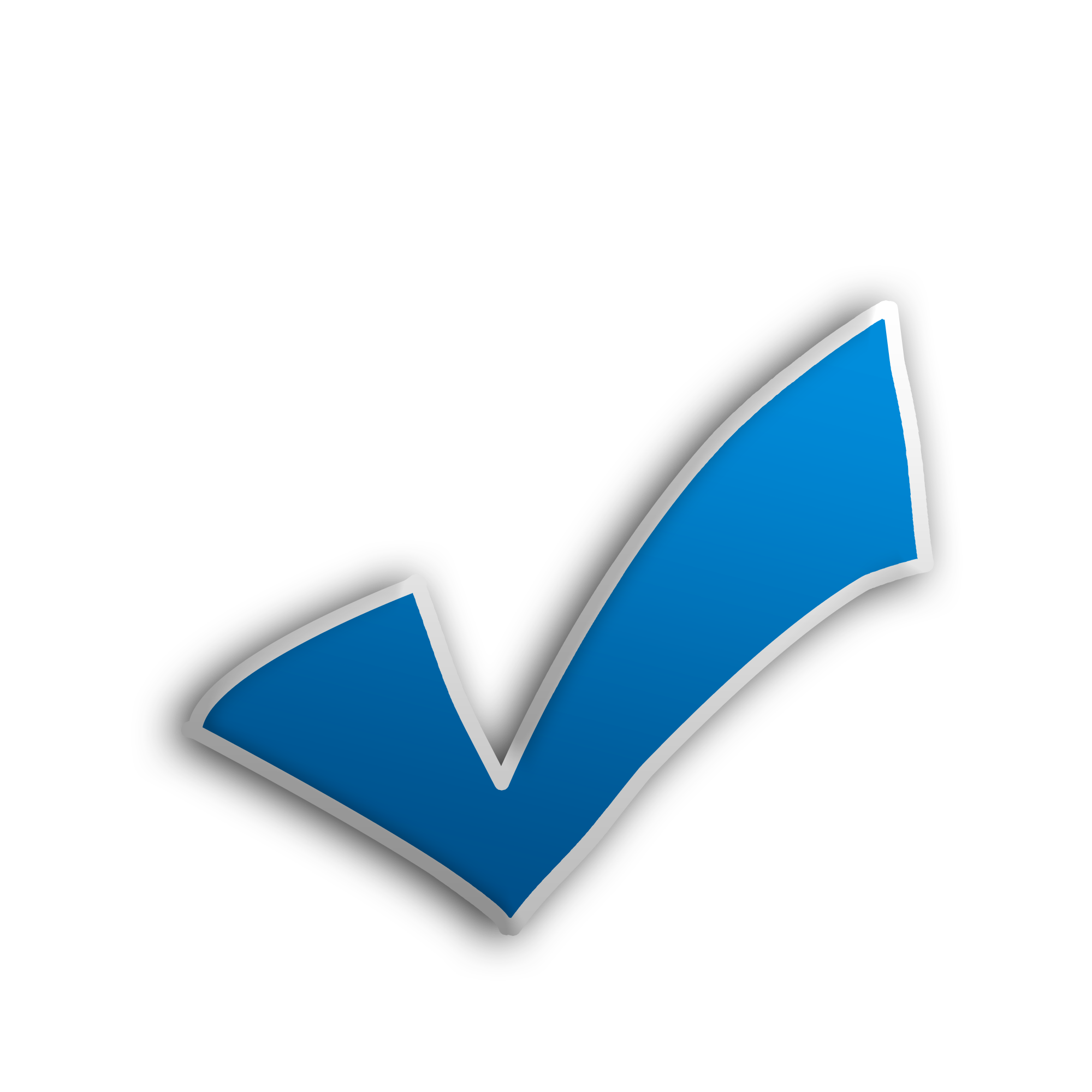 Con vật nào cao hơn?
1
c)
d)
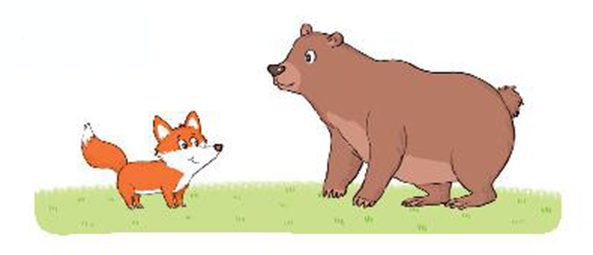 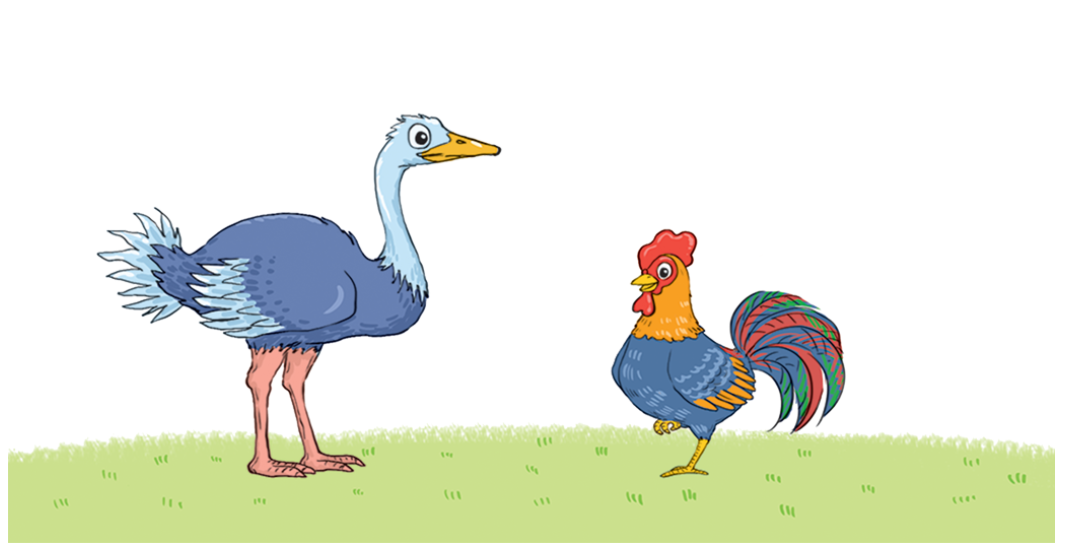 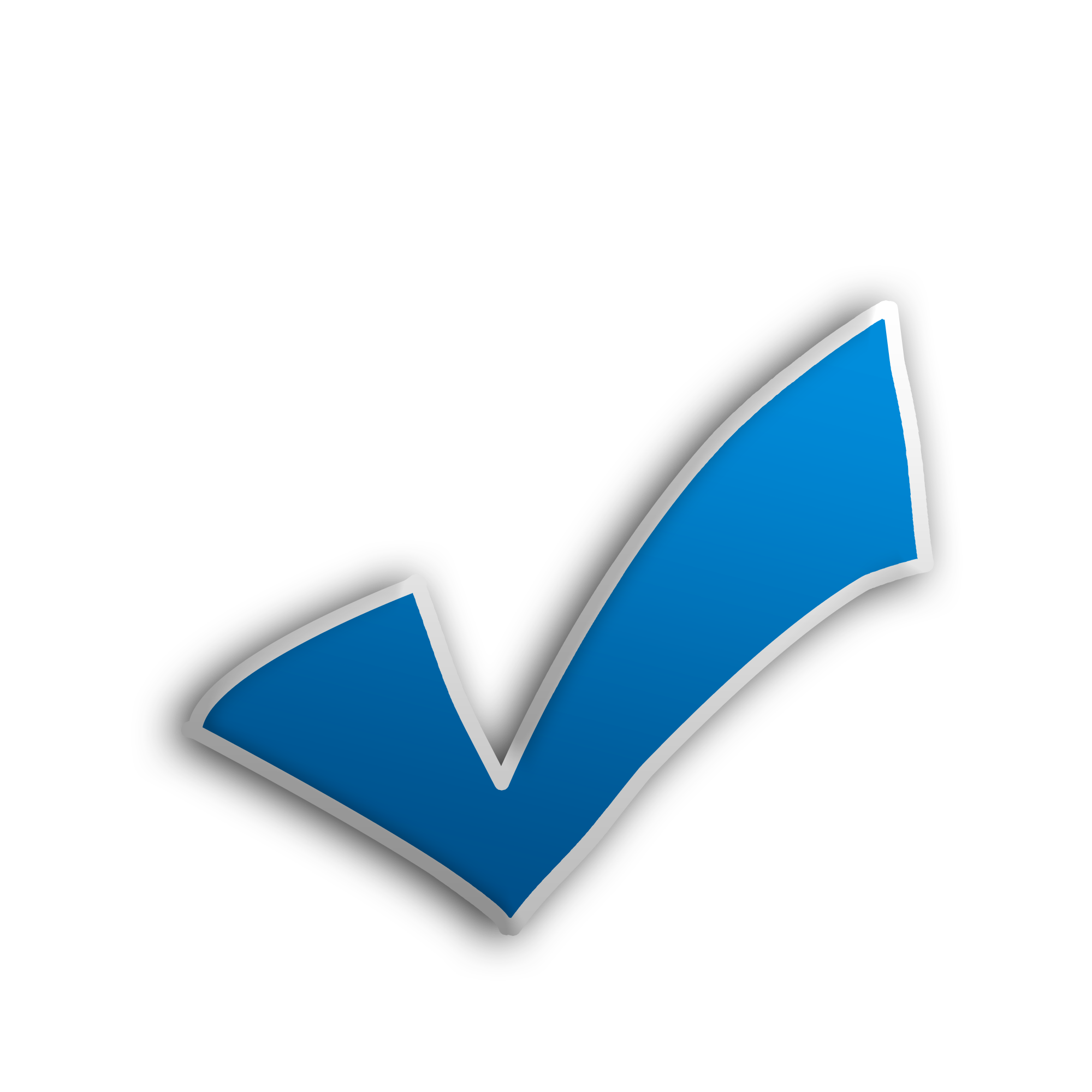 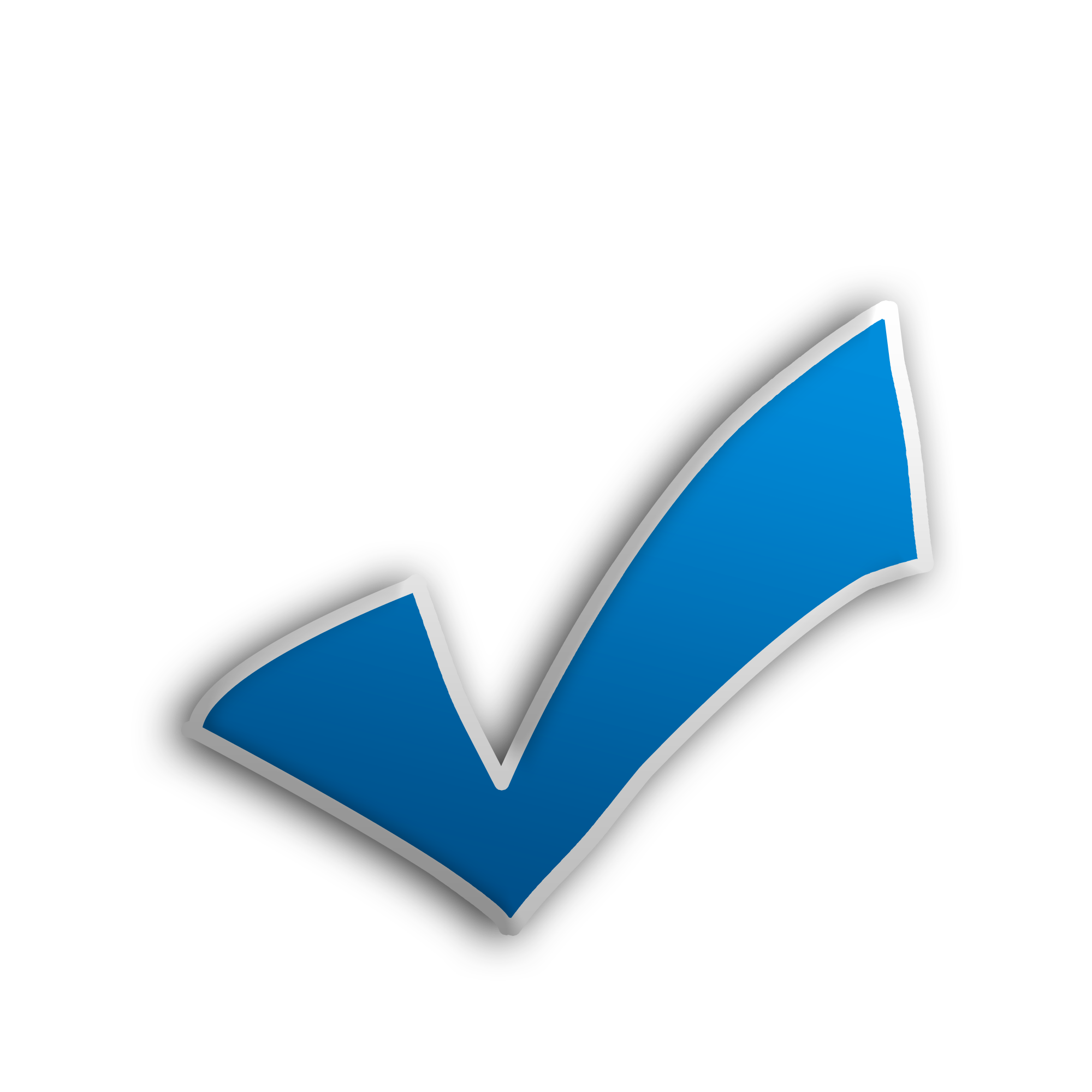 Lọ hoa nào thấp hơn?
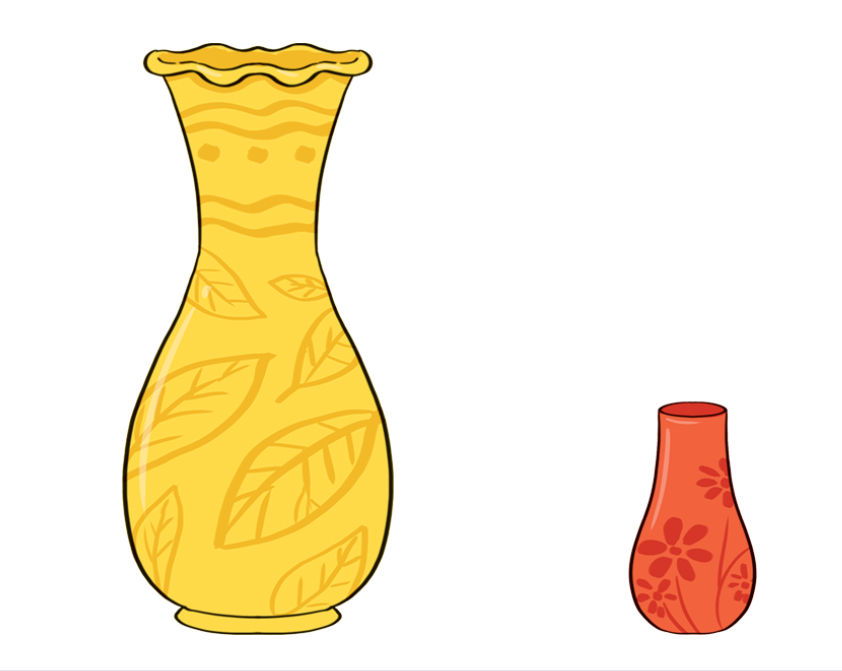 2
a)
Lọ màu vàng
Lọ màu đỏ
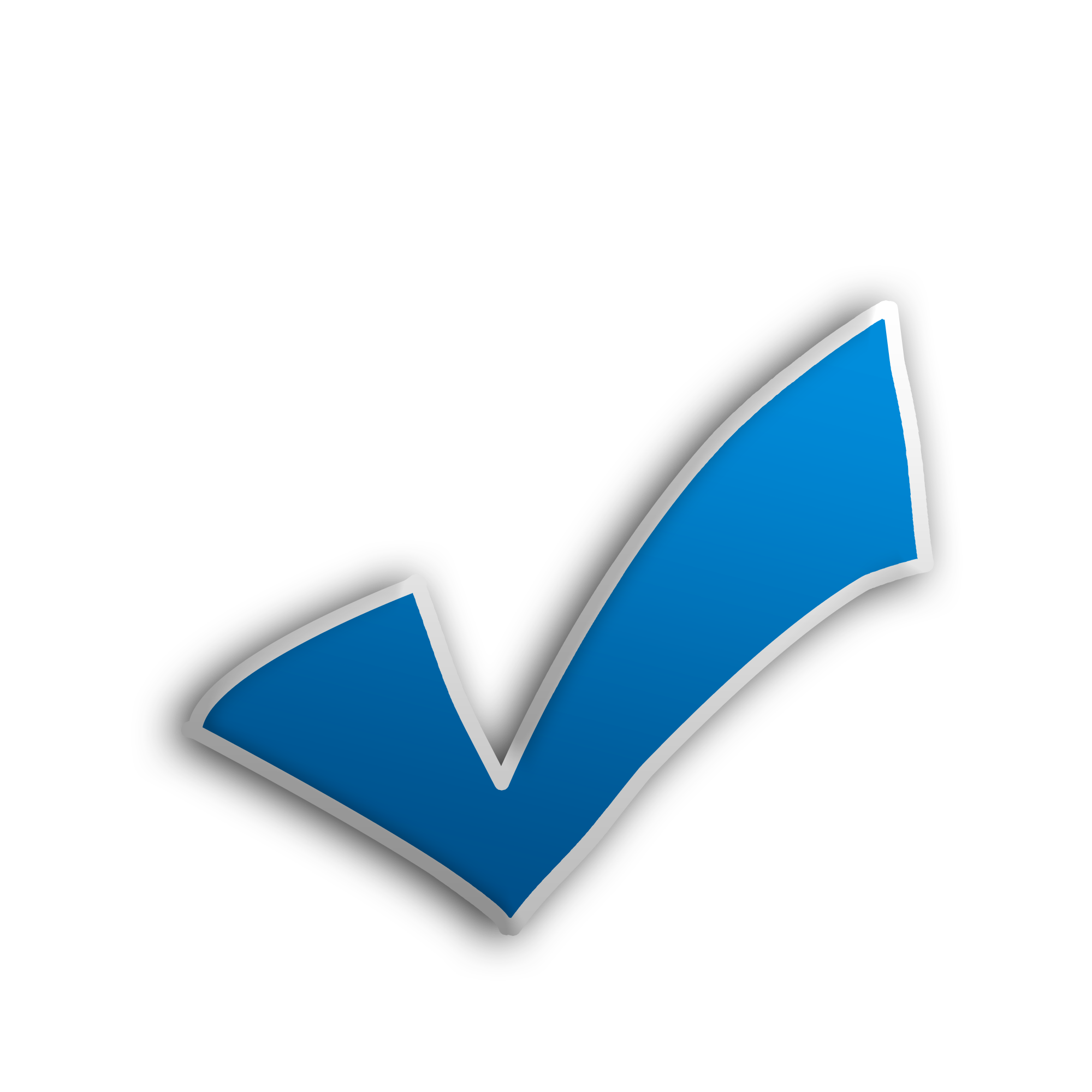 Lọ hoa nào thấp hơn?
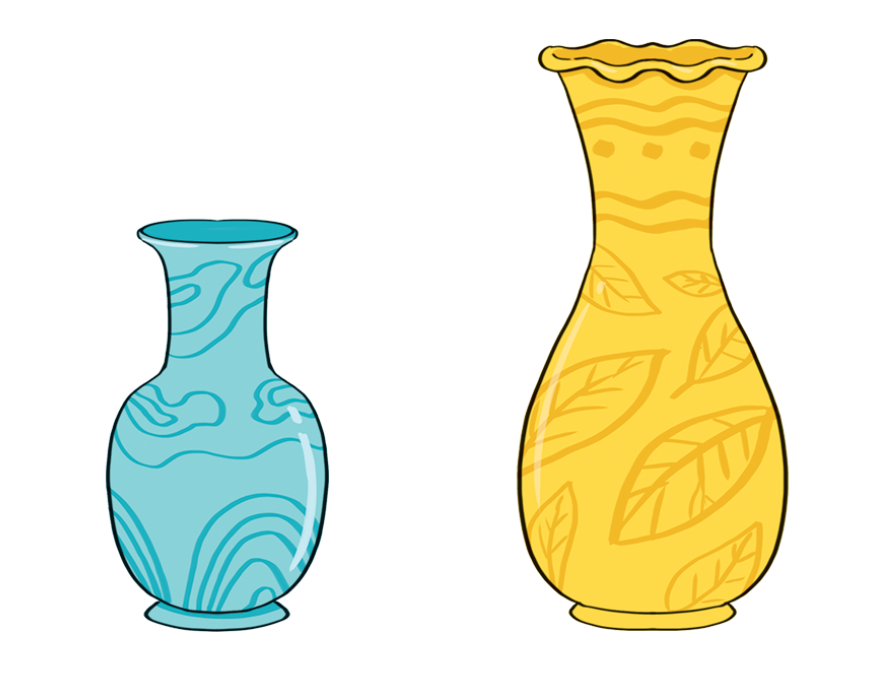 2
b)
Lọ màu xanh
Lọ màu vàng
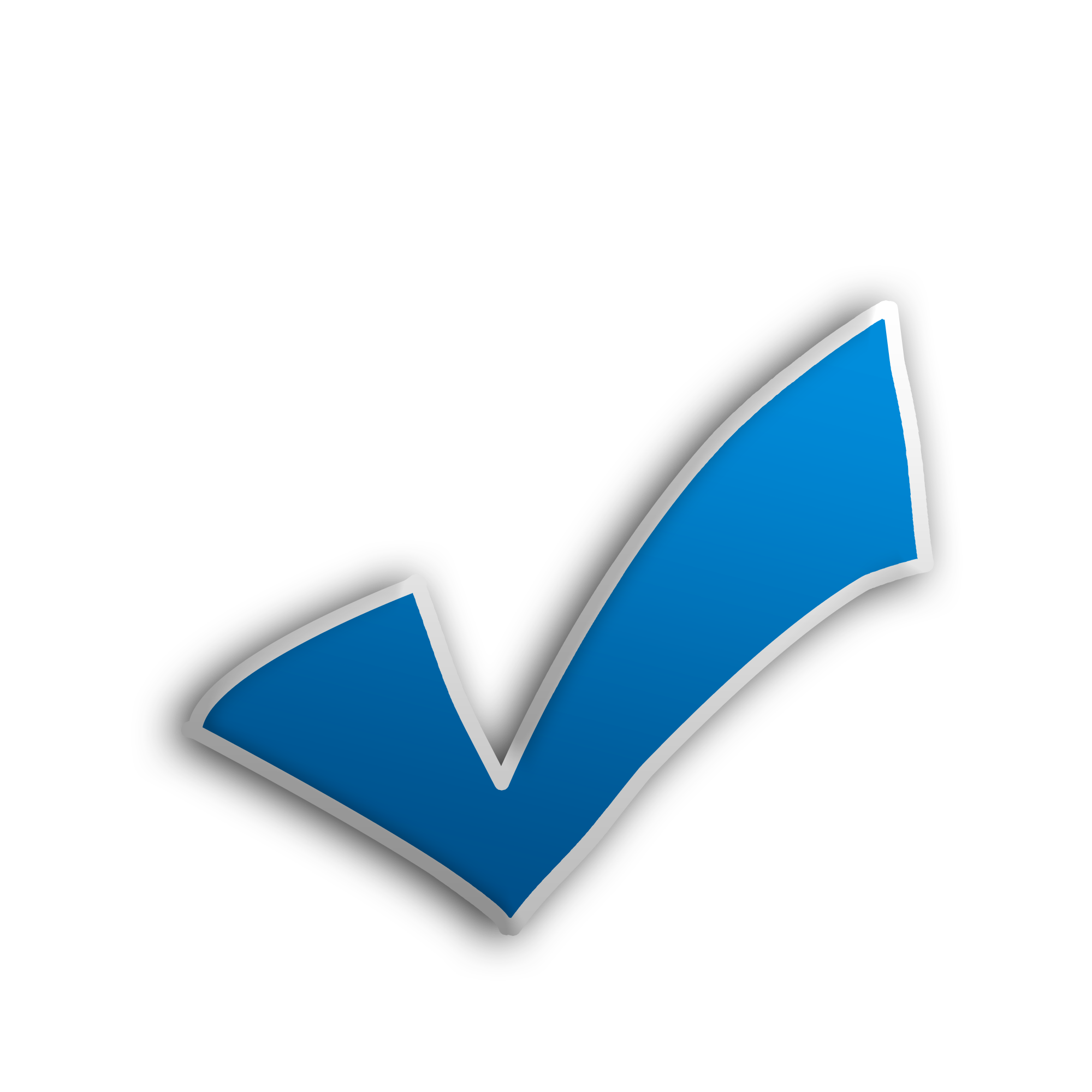 Lọ hoa nào thấp hơn?
Lọ hoa nào thấp hơn?
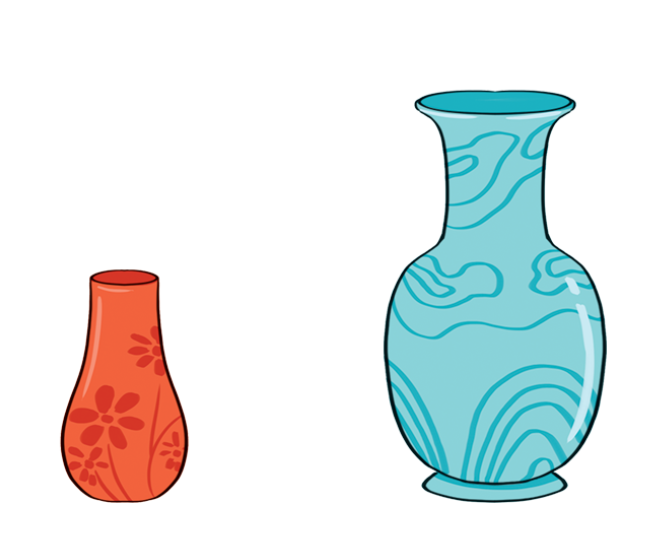 2
c)
Lọ màu đỏ
Lọ màu xanh
Lọ màu đỏ
Lọ màu xanh
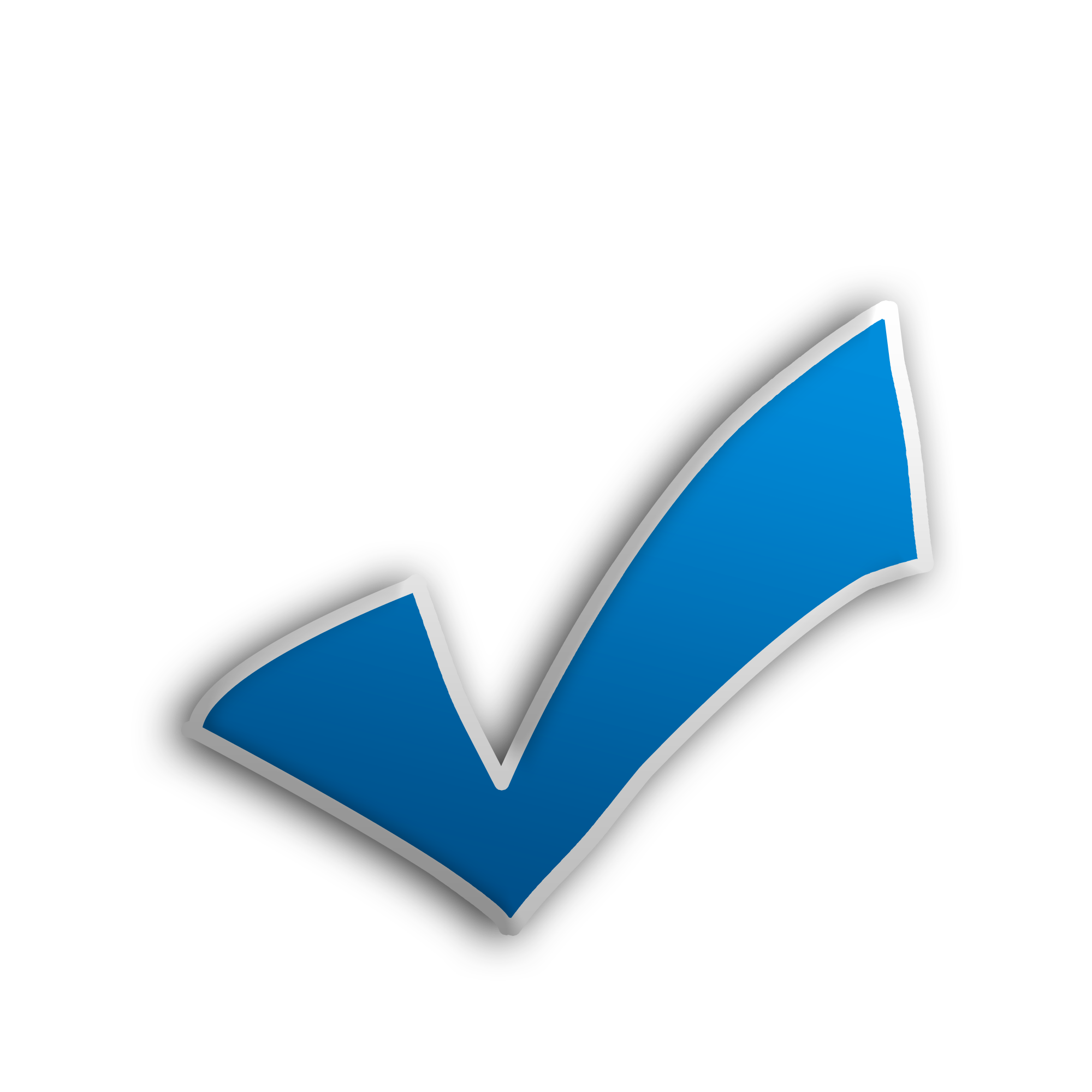 Tìm cây cao nhất, cây thấp nhất trong mỗi hàng.
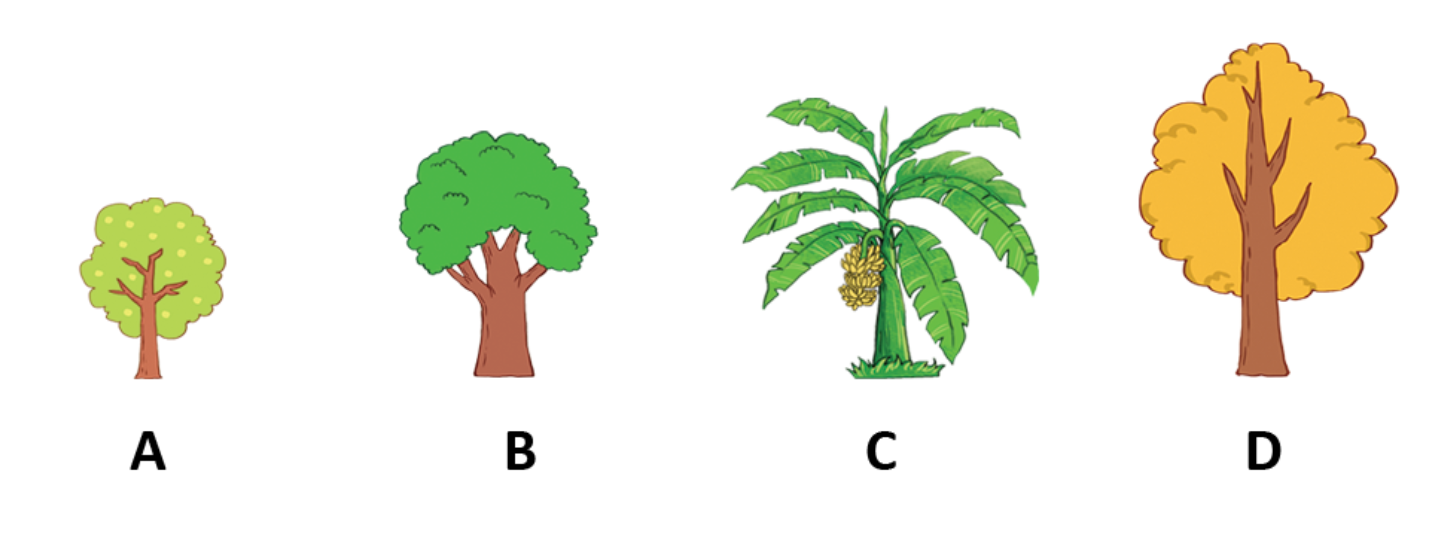 3
a)
Cây D cao nhất.
Cây A thấp nhất.
Tìm cây cao nhất, cây thấp nhất trong mỗi hàng.
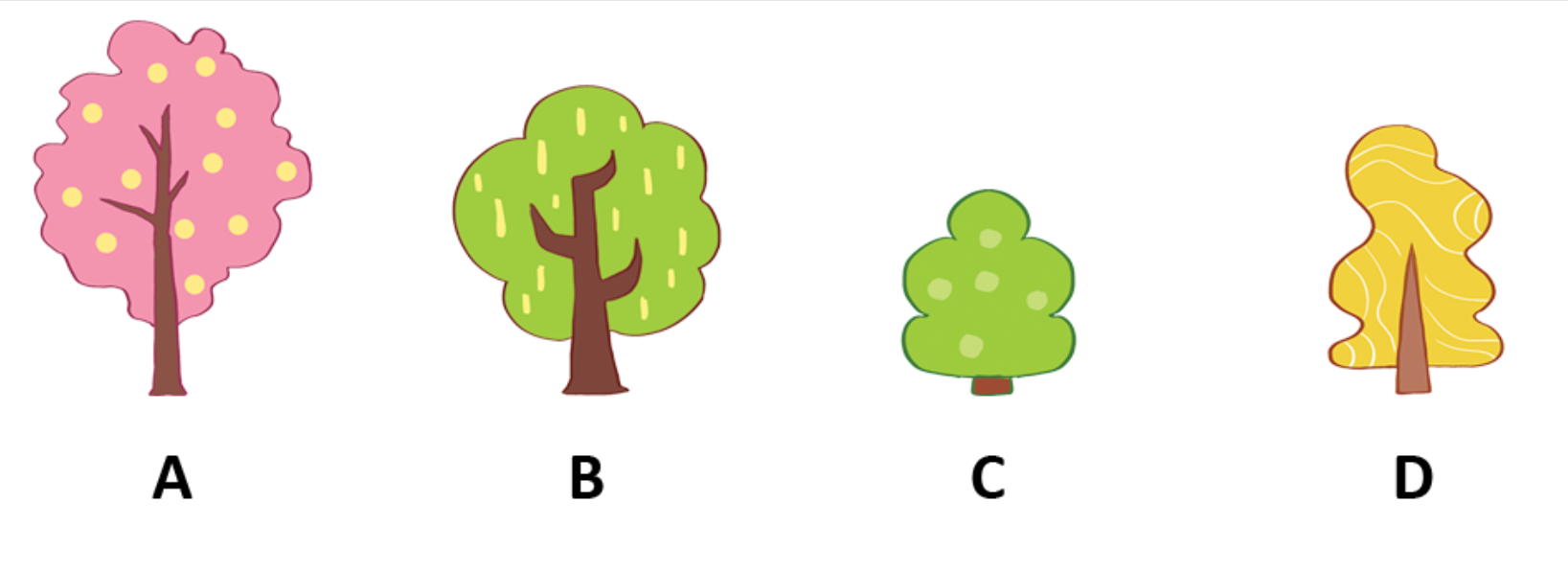 3
b)
Cây A cao nhất.
Cây C thấp nhất.
Tìm cây cao nhất, cây thấp nhất trong mỗi hàng.
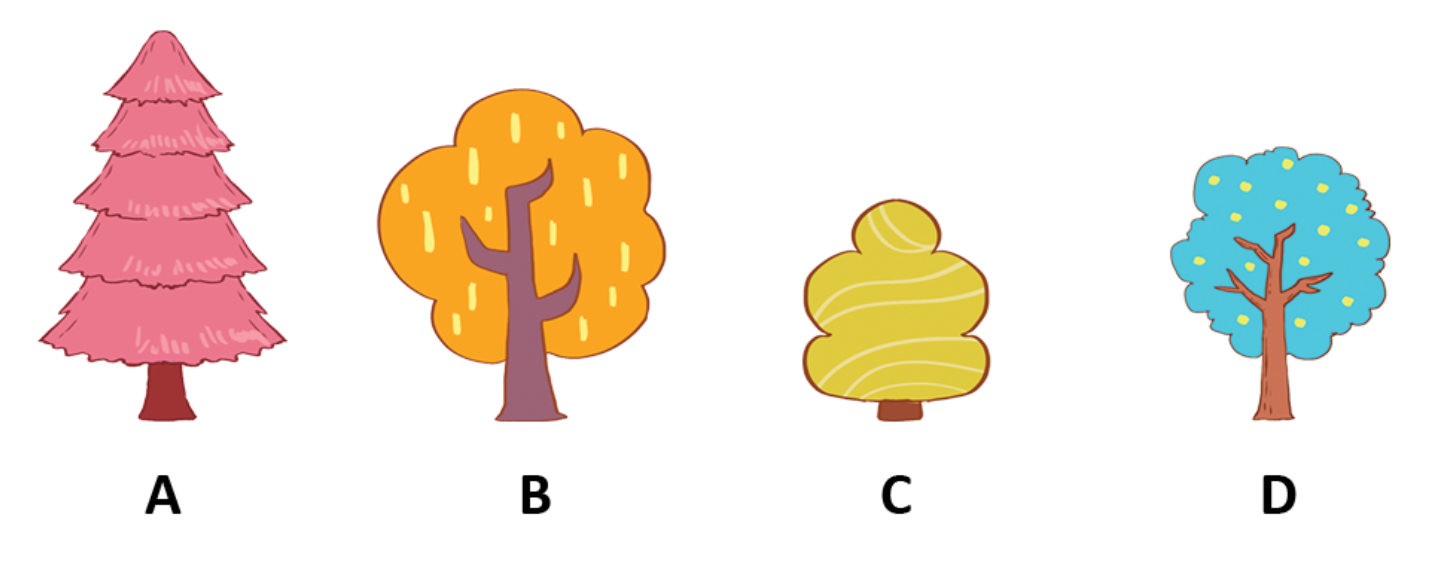 3
c)
Cây A cao nhất.
Cây C thấp nhất.
Tìm cây cao nhất, cây thấp nhất trong mỗi hàng.
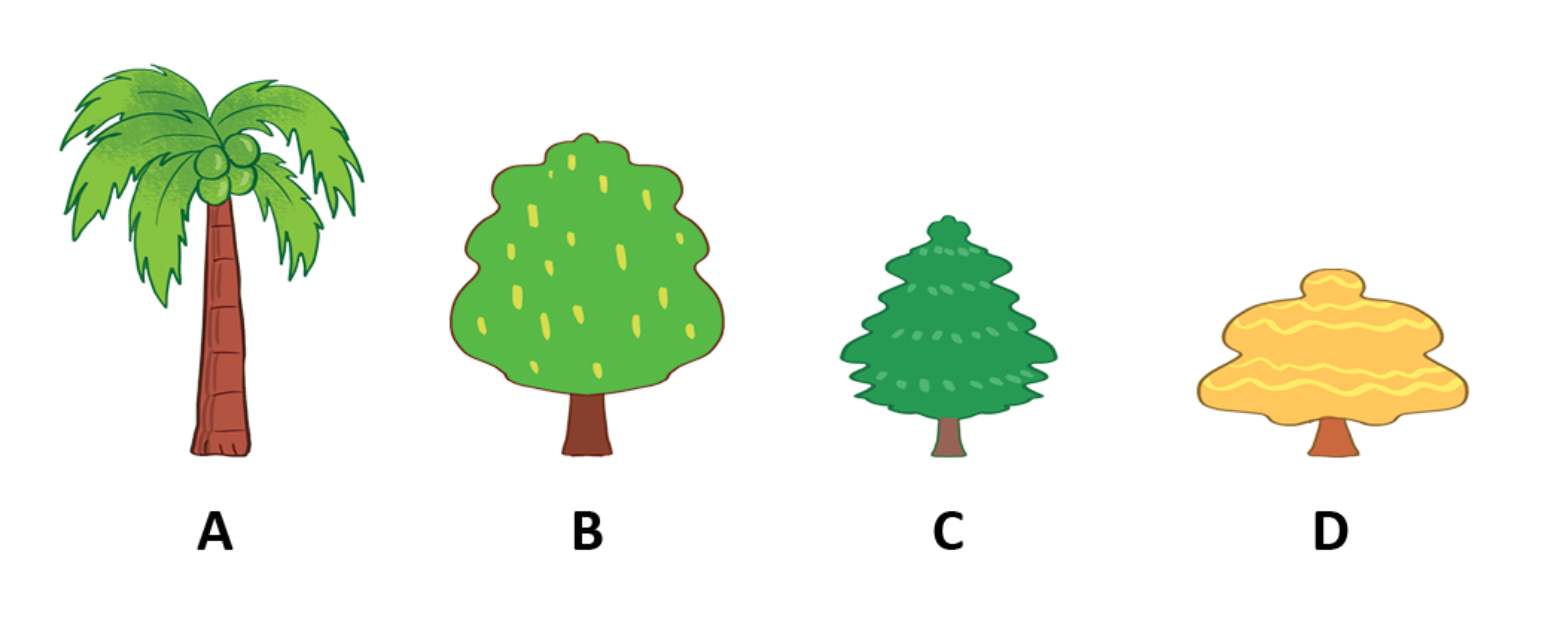 3
d)
Cây A cao nhất.
Cây D thấp nhất.
Tìm cây cao nhất, cây thấp nhất trong mỗi hàng.
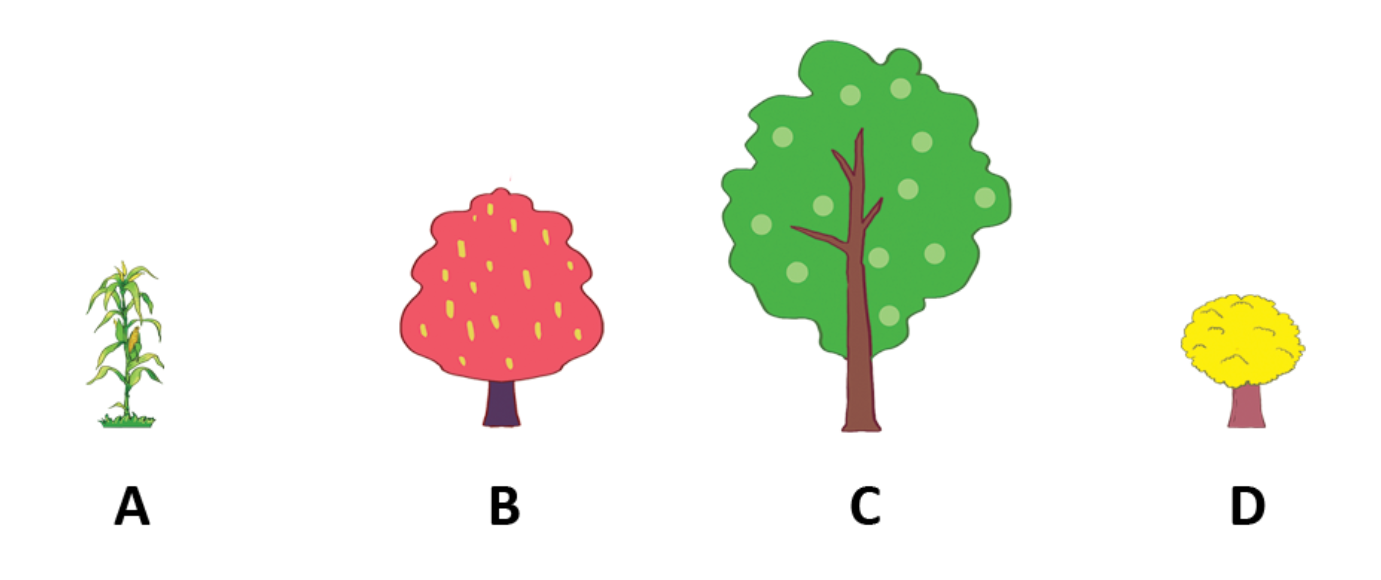 3
e)
Cây C cao nhất.
Cây D thấp nhất.
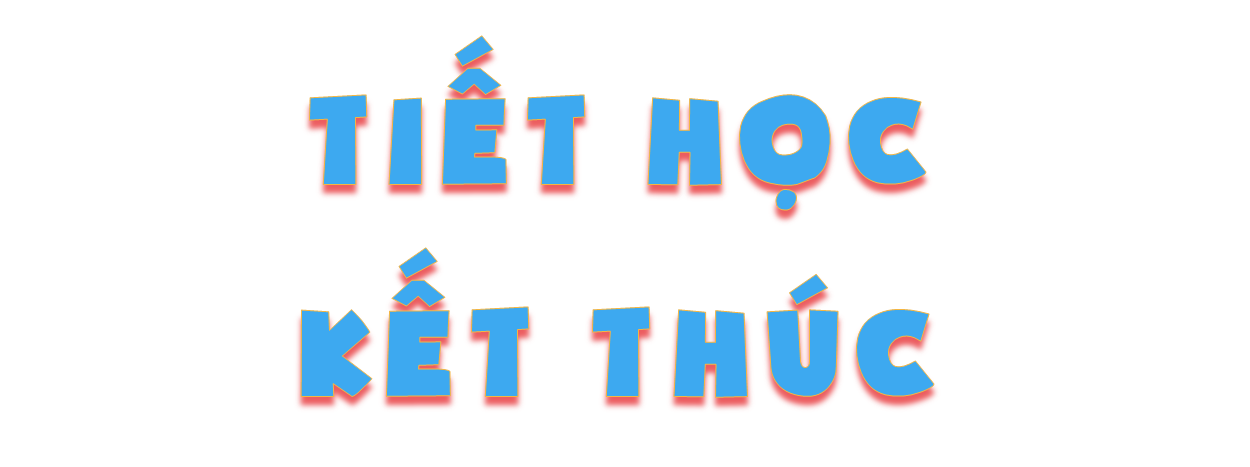